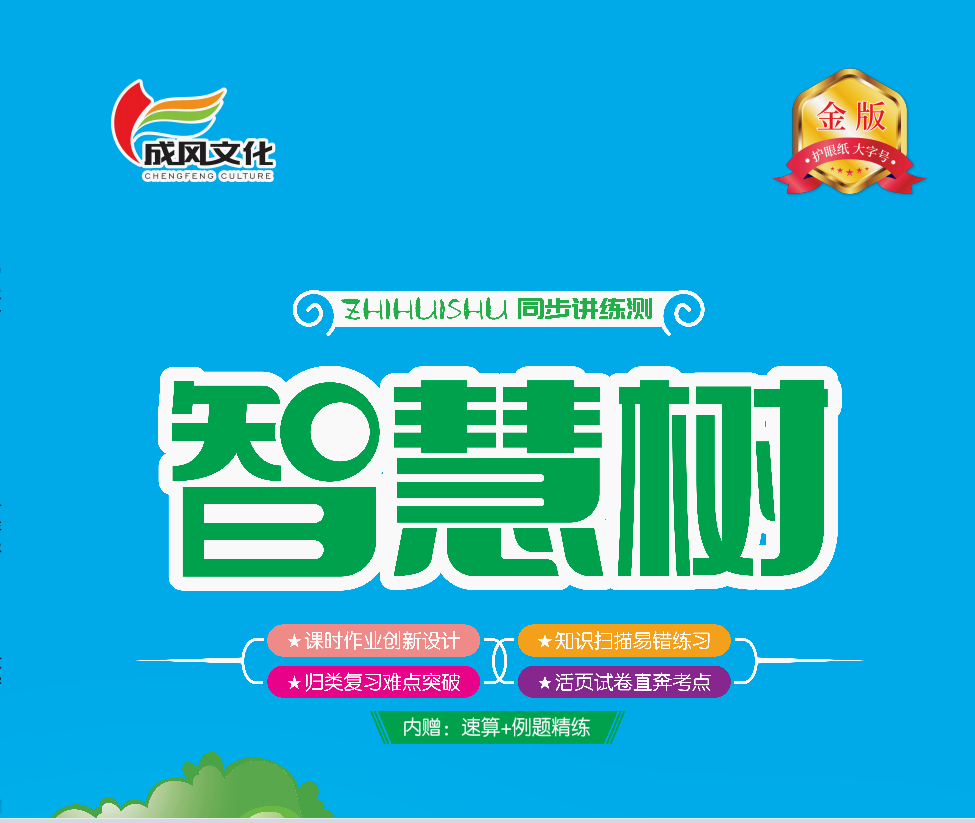 一   认识平面图形
第一单元综合练习
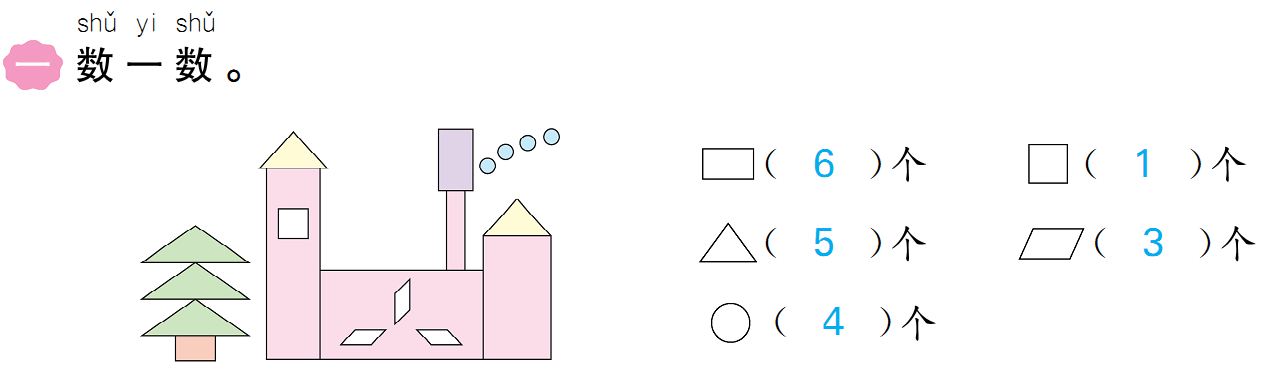 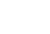 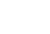 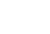 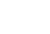 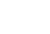 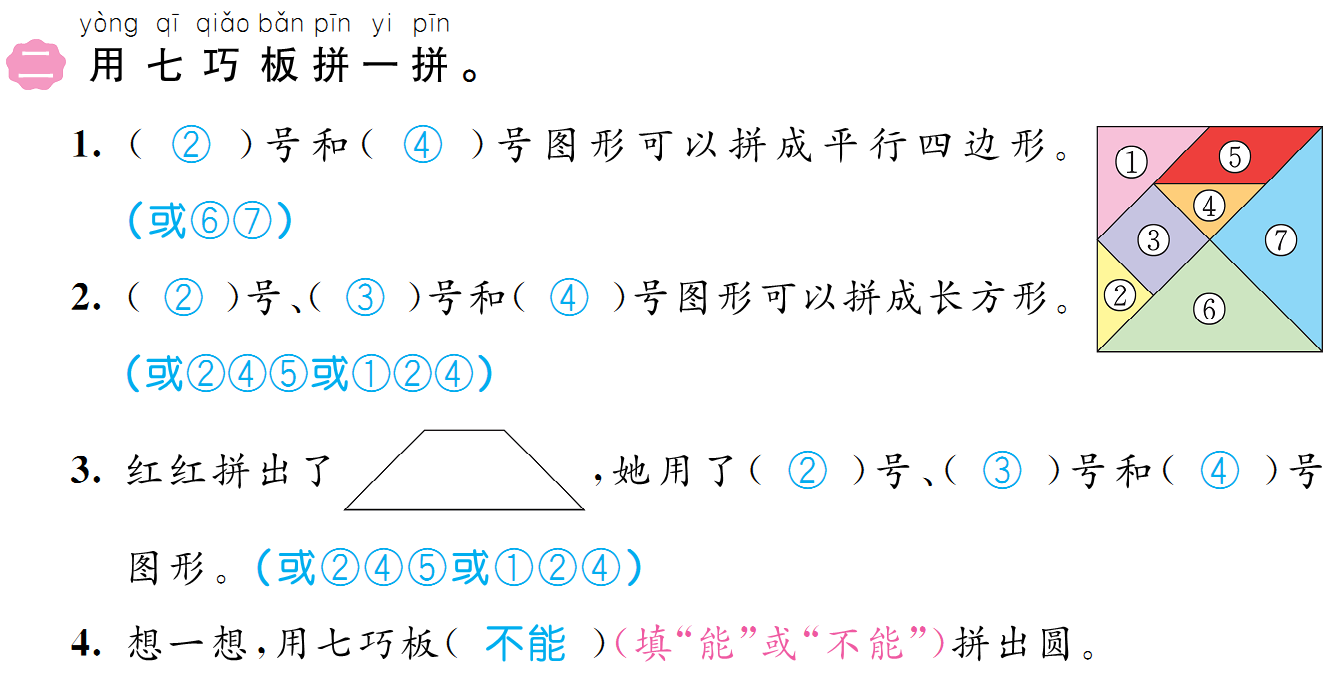 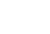 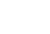 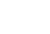 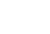 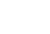 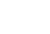 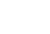 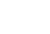 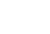 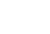 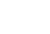 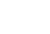 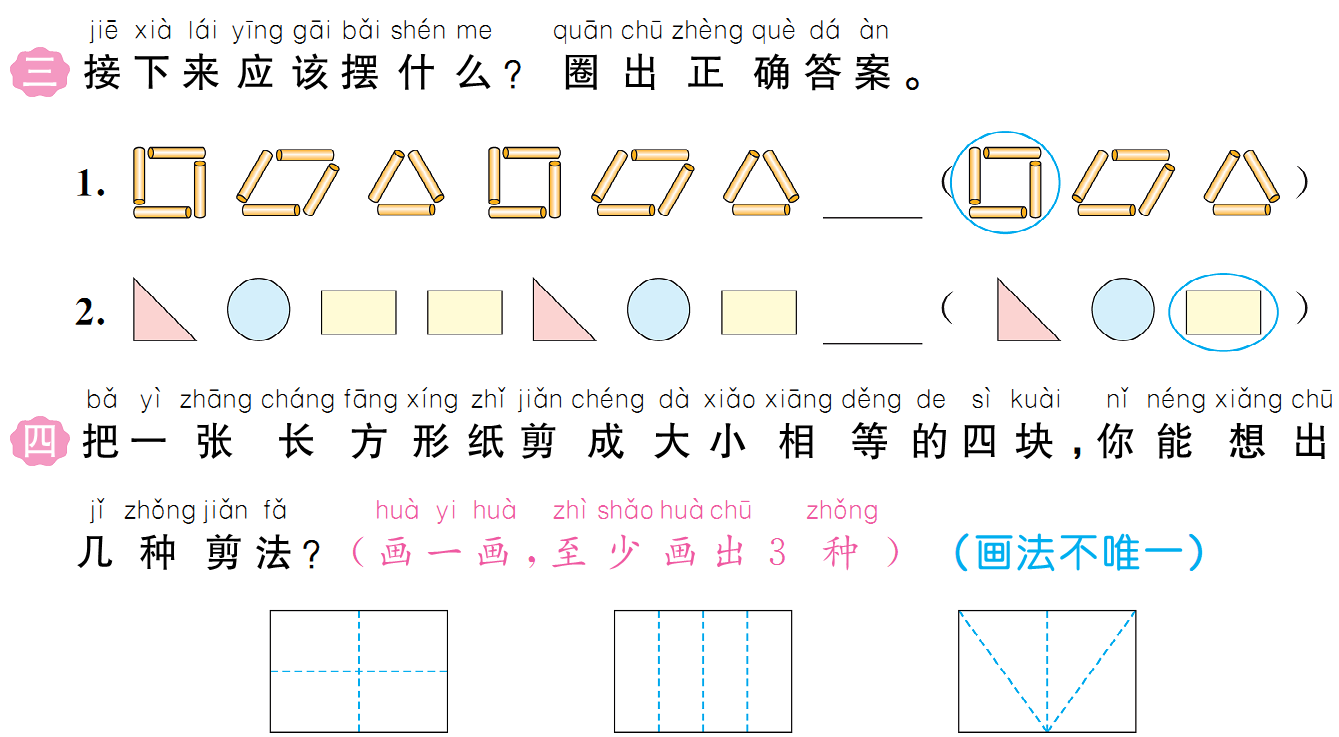 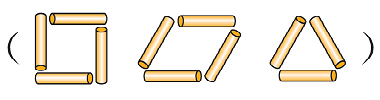 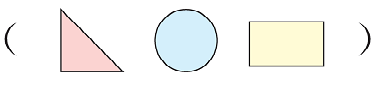 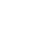 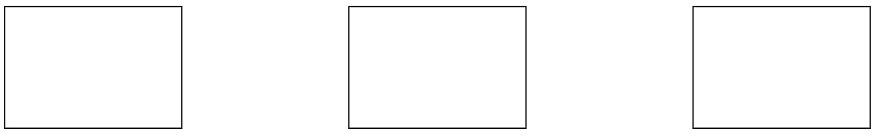 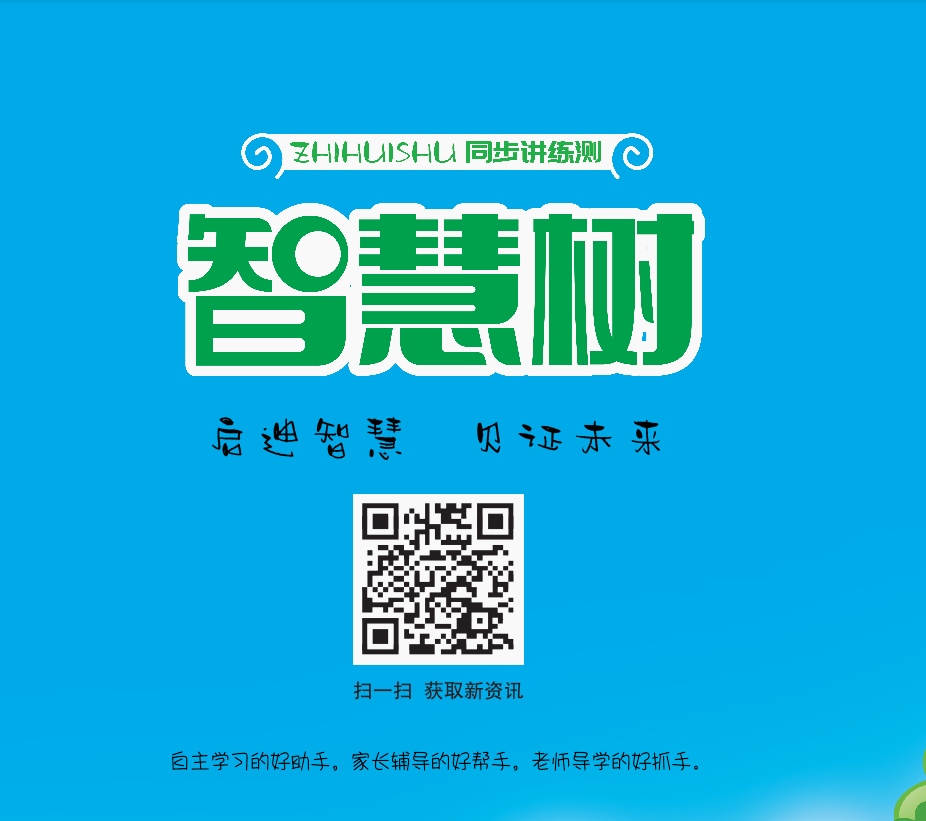 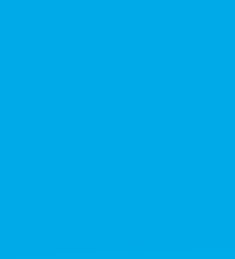